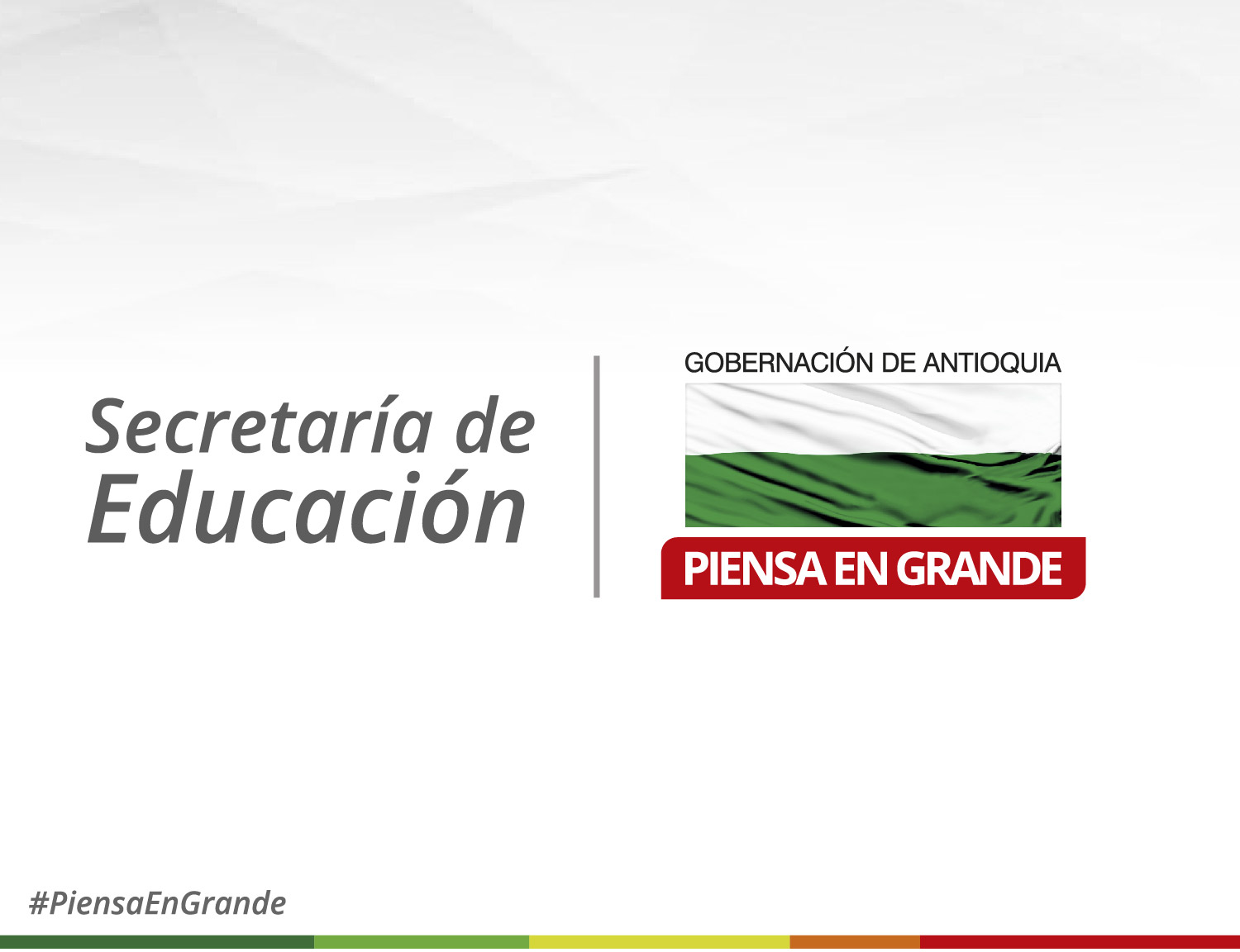 Objetivo general
Educación de la población para la paz, la prosperidad, la competitividad y  la justicia social
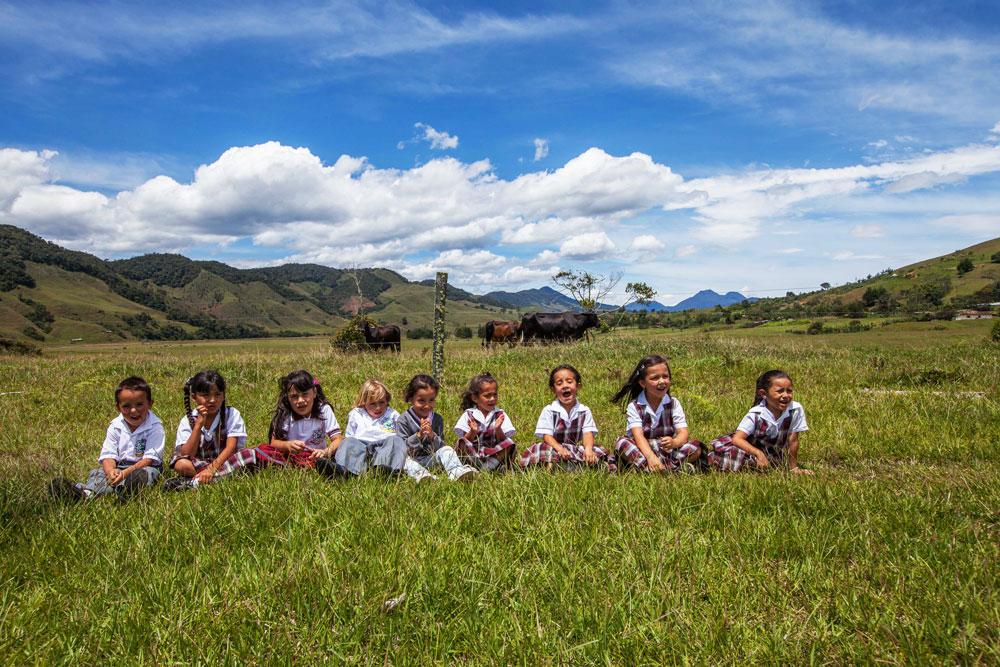 Metas y Resultados
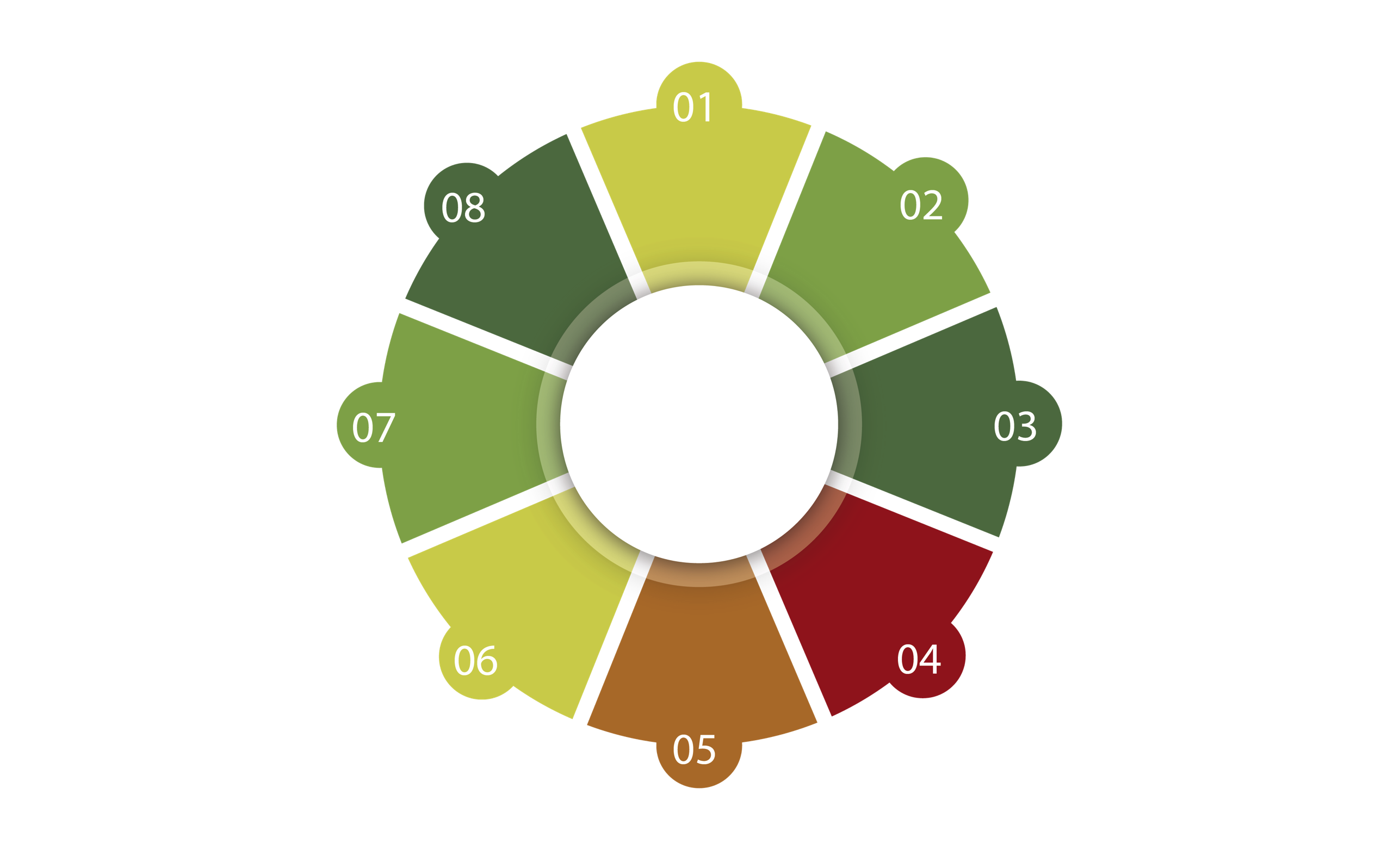 Tasa de Analfabetismo
5,2::3,8
Tasa de cobertura NETA
U=70,61::72
R=72,52::73
Escolarización población en situación de discapacidad
68,83::73
INDICADORES DE RESULTADO Y METAS
Apropiación de Tics
En la I.E.
5,06::8,60
PEI-PEM-PS-PN
00::80%
Tasa de Cobertura Bruta Ed. Superior en Subregiones
14,09::15,09
INDICE SINTÉTICO
P=4,78::5,30
S=4,38::5,08
M=5,20::5,60
Tasa de Cobertura Bruta en población Indígena
48,84::58,00
Programas Secretaría de Educación
Programas Secretaría de Educación
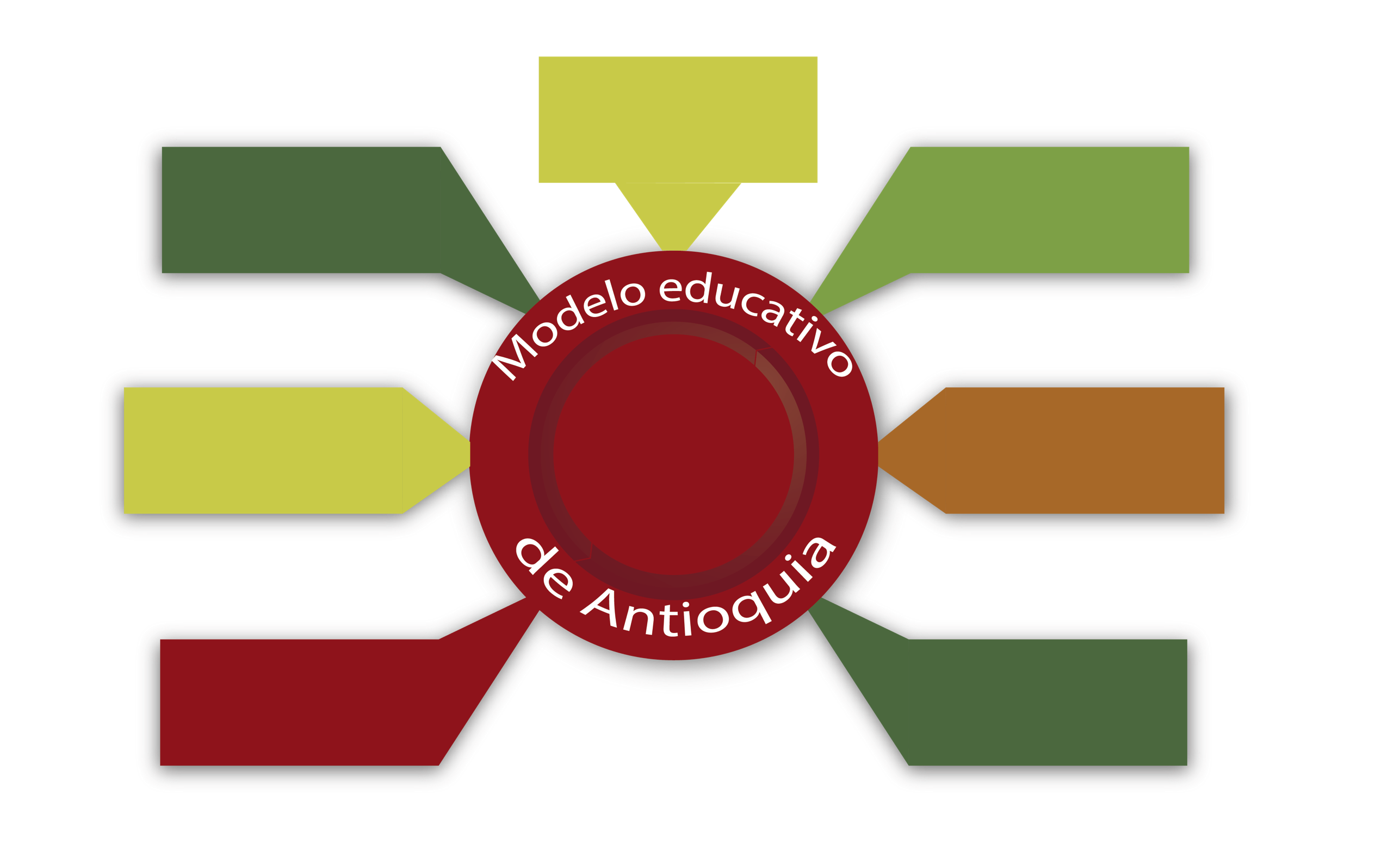 MAS Y MEJOR EDUCACIÓN POBLACIÓN ÉTNICA
MAS Y
MEJOR  EDUCACIÓN DISC. Y TAL. EXC
ANTIOQUIA LIBRE
DE ANALFABETISMO
ANTIOQUIA  TERRITORIO
INTELIGENTE. ECOSISTEMA DE 
INNOVACIÓN
EXCELENCIA EDUCATIVA CON MÁS Y MEJORES MAESTROS
EDUCACIÓN PARA UNA NUEVA RURALIDAD
EDUCACIÓN 
TERCIARIA 
PARA TODOS
MÁS Y MEJOR EDUCACIÓN 
URBANO  RURAL
Antioquia piensa en grande por una nueva ruralidad
PROYECTOS
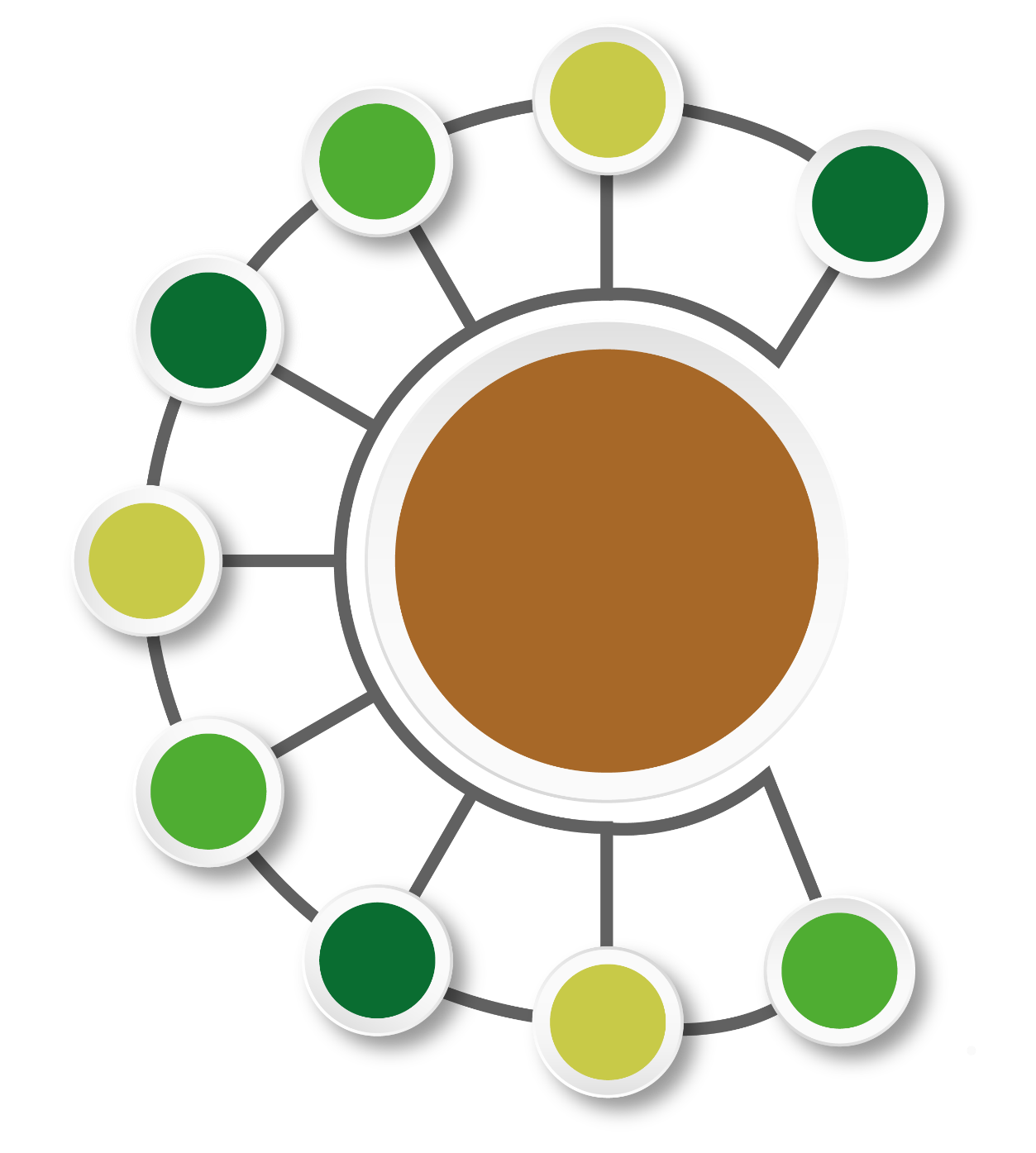 Escuela de Desarrollo Agroindustrial
Proyectos pedagógicos productivos
5
Aulas móviles
4
6
Intervenciones en plantas físicas y dotación de las mismas
7
3
Proyecto Brújula
Estrategia para la consolidación de una nueva ruralidad
Antioquia libre de Analfabetismo
8
Maestros Multigrados
2
Modelo Educativo Flexible para la ruralidad
1
9
Maestros itinerantes
Antioquia piensa en grande por una excelencia educativa
Modelo educativo de Antioquia para la vida, la sociedad y el trabajo
PROYECTOS
Centro departamental de idiomas y culturas
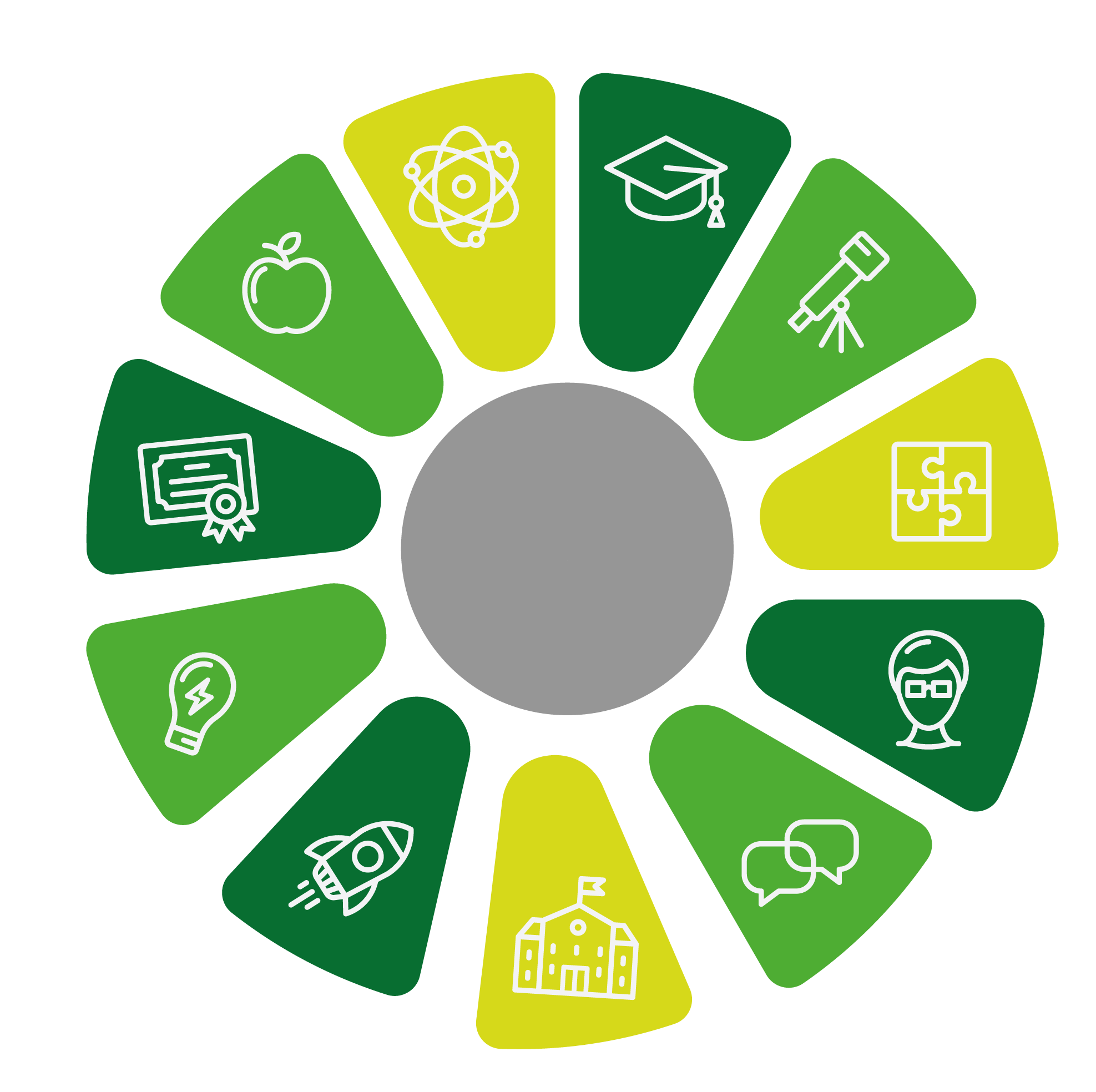 Antioquia territorio inteligente
Mesas de concertación
Antioquia líder en pruebas saber
Educación digital
Estrategia para
 la excelencia educativa
Centro de pensamiento Pedagógico
Convivencia en el post conflicto
Excelencia docente
Transición integral
Universidad Digital de Antioquia
Antioquia piensa en grande por la inclusión y el bienestar
PROYECTOS
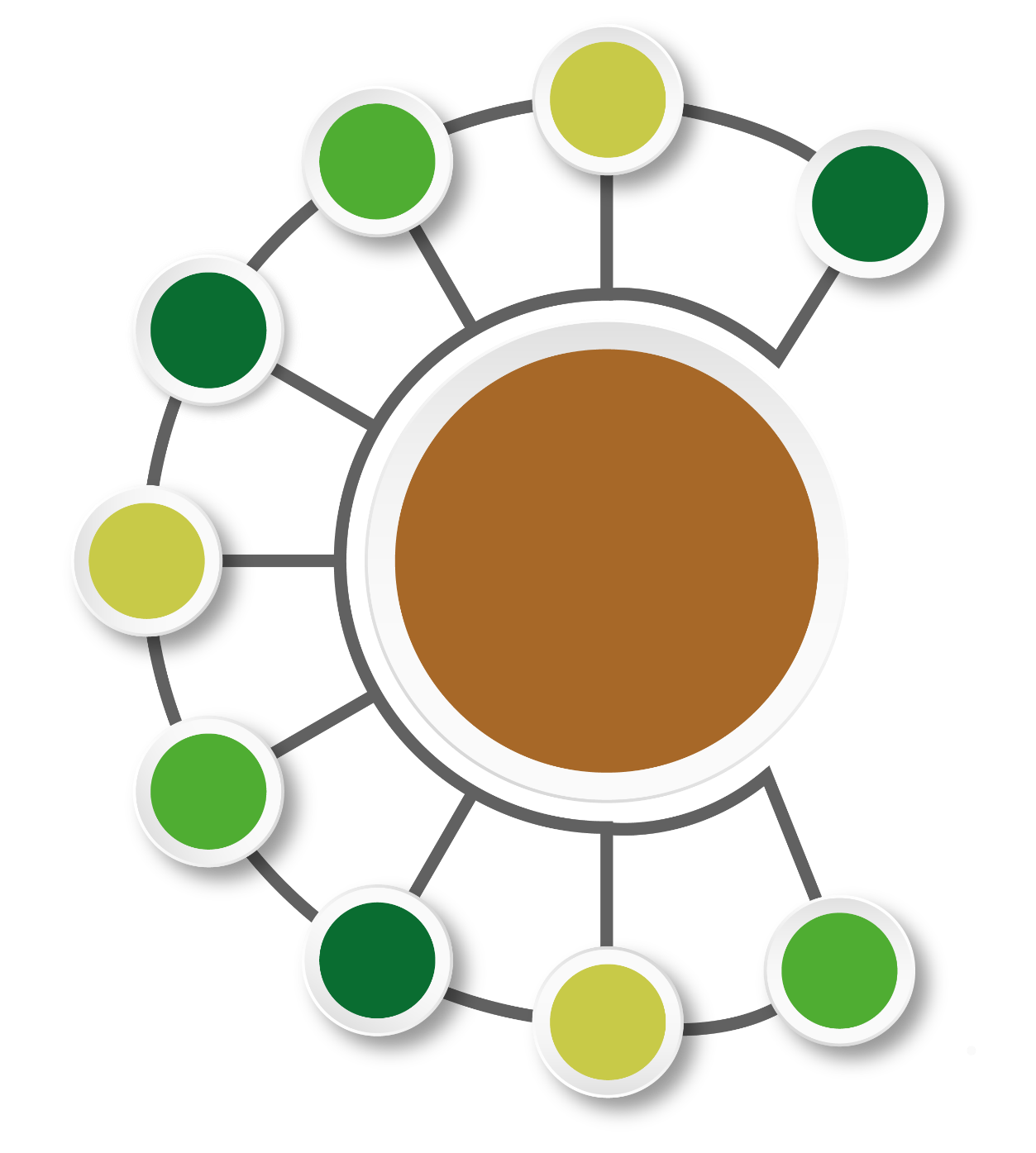 Proyectos transversales: Clima laboral y salud mental
Formación para el trabajo y el desarrollo humano
3
4
Atención con calidad a la población en situación de discapacidad
Directivos y docentes de apoyo formados en atención a población en situación de discapacidad
2
5
Estrategia para la Inclusión y el Bienestar
Atención con calidad a la población étnica
1
6
Profesionalización docente con enfoque diferencial y pluriétnico
Anterior Estructura Orgánica
DESPACHO DEL SECRETARIO DE EDUCACIÓN
SUB-PLANEACION
SUB-ADMINISTRATIVA
SUB-CALIDAD
SUB- PARQUES Y CIUDADELAS EDUCATIVAS
DIRECCIÓN DE INCLUSIÓN Y PROYECTOS TRANSVERSALES
DIRECCIÓN DE EVALUACIÓN Y CALIDAD EDUCATIVA
DIRECCIÓN ADMINISTRATIVA Y FINANCIERA
DIRECCIÓN DE TALENTO HUMANO DOCENTE
DIRECCIÓN EDUCACIÓN POSTSECUNDARIA
DIRECCIÓN COBERTURA EDUCATIVA
DIRECCIÓN JURÍDICA
DIRECCIÓN OPERATIVA RED DE PARQUES
DIRECCIÓN PROGRAMACIÓN EDUCATIVA
DIRECCIÓN DE INFRAESTRUCTURA
DIRECCIÓN DE TIC PARA LA EDUCACIÓN
Nueva Estructura Orgánica
DESPACHO DEL SECRETARIO DE EDUCACIÓN
COMUNICACIONES
SUB-PLANEACION
SUB-CALIDAD
SUB-ADMINISRATIVA
SUB-DE INNOVACIÓN
GERENCIA DE PLATAFORMAS SABER
DIRECCIÓN DE FORMACIÓN PARA EL TRABAJO
DIRECCIÓN PROYECTOS ESTRATÉGICOS
DIRECCIÓN DE EDUCACIÓN DIGITAL
DIRECCIÓN FINANCIERA
DIRECCIÓN DE TALENTO HUMANO
DIRECCIÓN JURÍDICA
DIRECCIÓN DE COBERTURA
DIRECCIÓN DE EDUCACIÓN RURAL
DIRECCIÓN DE INFRAESTRUCTURA
DIRECCIÓN DE ALFABETIZACIÓN
DIRECCIÓN PEDAGÓGICA
¡Gracias!